Language Research Presentation
Developing Communication Skills in Children with ASD


		Kerry Shelton
	     CEP 843
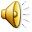 Early Language and Communication Development in Infants Later Diagnosed with ASD (Article #1)
Background:
 Data was collected from 97 infant siblings of children with ASD and 49 low risk controls.
Parents completed the MacArthur at 12 & 18 months.
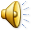 At 24 months three groups were defined;
		1) Siblings with ASD
		2)Siblings not meeting the criteria for ASD
		3) Low-risk controls
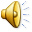 Research Purpose
To collect data on language at an earlier age than “first words” are expected.
Researchers were trying to find out if ASD could be diagnosed at an earlier age by looking at earlier language and communication development prior to “first words.”
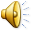 Intervention
The children were videotaped beginning at 3months of age
Looked for communication milestones such as eye contact, pointing and gesturing.
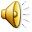 Findings/Results
Researchers confident about giving a diagnosis of ASD at 24 months utilizing the ADOS and DSM-IV-TR.
The children were assessed by an outside clinician at 36 months.
Agreement was strong
Only one child who was diagnosed with ASD at 24 months was not diagnosed at 36 months.
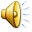 Enhancing Conversation Skills in Children with Autism via Video Technology
Background
Basis for this research was Bandura’s concept of modeling
Sherer was interested in finding out if videos could help increase communication skills
“Self” videos were created
“Other” videos were also created
Study consisted of 5 male children (4-11)
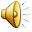 All participants had a previous diagnosis of Autism.
Each participant had some expressive language skills and could speak in short sentences.
The children were chosen based on lack of ability to maintain social conversation.
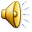 Research Purpose
Study was created to replicate the overall finding that video produces rapid skill acquisition for children with Autism
There has been a lot of previous research-none of them consisted only of children with Autism.
Sherer also wanted to compare the effectiveness of “self” vs. “other”
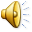 Intervention
The videos themselves were an intervention
Cue cards were used when creating “self” videos
Therapist would quietly prompt the child when creating “self” videos.
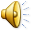 Findings/Results
No preference for self vs. other videos
Children that benefited early in the research were those that had strong visual memories.
These children were reading at age 3. 
Had shown other strong visual memory skills in the past.
At two month follow up the children could still generalize in natural and spontaneous conversational settings.
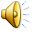 Promoting Social Initiation in Children with Autism Using Video Modeling
Background
Videos used to help increase social initiation in students who have been diagnosed with Autism
Studies have shown that children with Autism can improve their social skills when provided with appropriately planned treatment strategies.
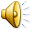 Background Cont’d
Other studies have been done to prove that using videos is an effective learning method for children with Autism. 
This is the first study to look at improving social initiation using video.
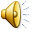 Research Purpose
There were no published studies examining video modeling and social initiation.
Children with Autism can learn to respond to social initiations by others, but they may have difficulty in initiating social behaviors. 
Other findings which suggest that when social initiation rate increases in children with Autism their social behavior improves significantly.
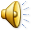 Interventions
Three videotapes were utilized 
The models used were a non-handicapped peer, an unfamiliar adult and a familiar adult.
 Each video clip lasted about 35 seconds.
A specific set of toys were used for the social initiation piece after the video.
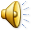 Findings/Results
Out of seven participants video modeling enhanced both social initiation and appropriate toy play in four of the children 
Social initiation was generalized across settings, peers and toys.
Results were maintained at 1-2 month follow-ups.
Three children did not engage in social initiation.
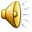 Findings/Results Cont’d
Two of the children consistently engaged  disruptive behaviors that did not allow them to watch the video adequately.
Another contributing factor may have been that these three children had absolutely no play skills.
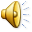 Similarities of the Articles
Each utilize video technology as an important tool.
The results from these articles may encourage other researchers to perform similar research.
Video technology appears to have some strong benefits, especially for children who are visual learners.
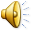 Differences
Variation in number of participants- 5-97
Each article had a different purpose
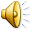 Impact of Articles
The research was done on small number of children further research would be helpful to determine the validity. 
Important to consider the potential benefits of using video with children who have ASD.
Utilizing video should definitely be a consideration when a child is a visual learner.
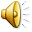 Reference List
Mitchell, M., Brian, B., Zwaigenbaum, Z., & Roberts, R. (2006). Early language and communication development of infants later dianosed with autism spectrum disorder. Developmental and Behavioral Pediatrics, 27(2), S69-S77.
Sherer, Michele. "Enhancing Conversation Skills in Children with Autism via Video Technology." Behavior Modification 25.1 (2001): 140-161. Web. 8 Oct 2011.
Nikopoulos, C. K., & Keenan, M. (2003). Promoting social initiaiton in children with autism using video modeling. Behavioral Interventions, 18(3), 87-108. Retrieved from www.interscience.wiley.com
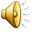